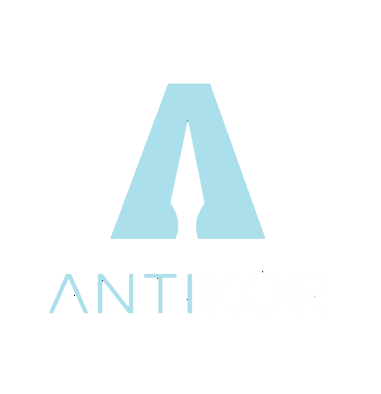 АНТИКОРРУПЦИОННАЯ  ПОЛИТИКА
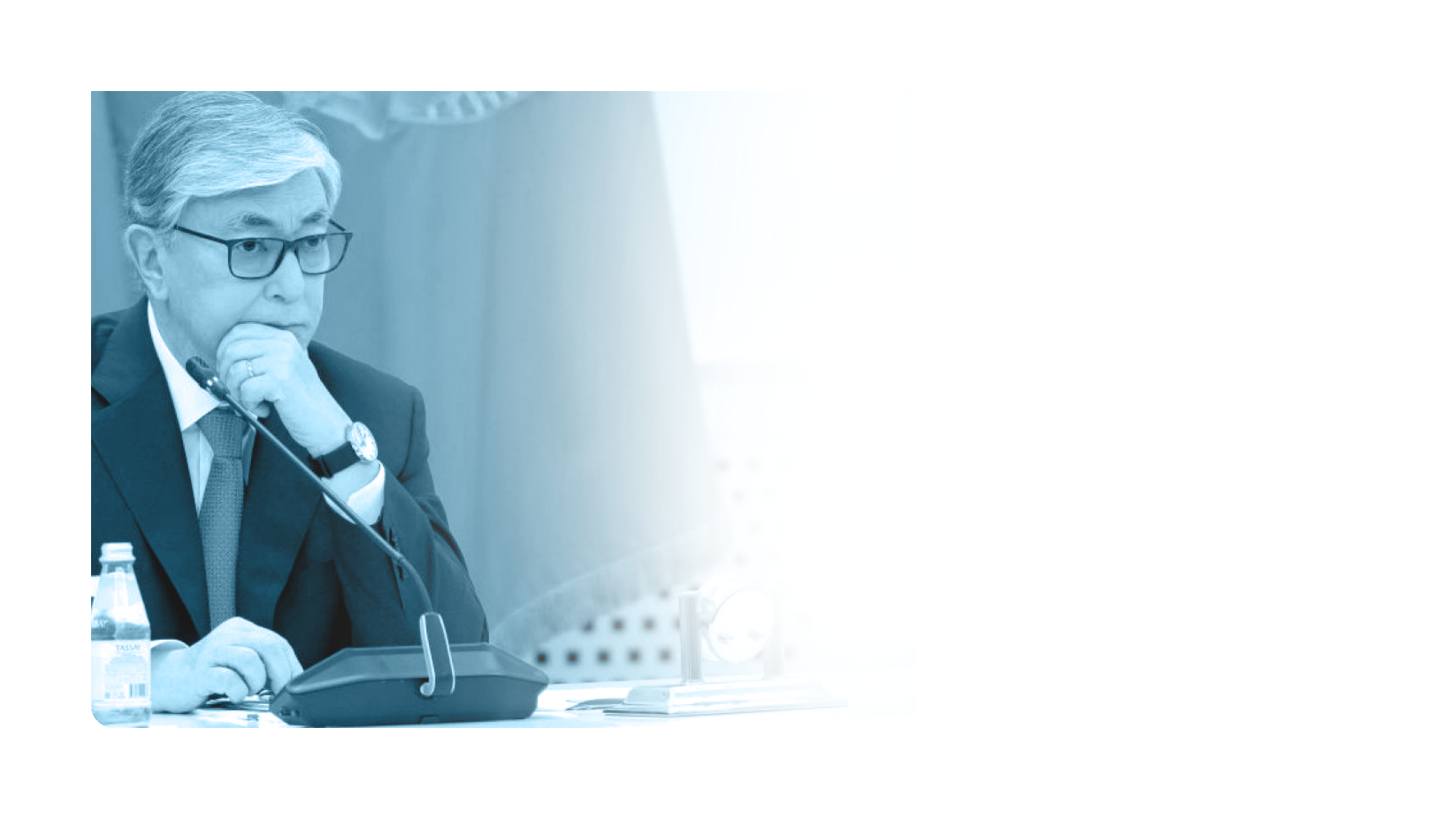 «Мы будем решительно противостоять невежеству и архаике, радикализму и иждивенчеству, культу потребления и коррупции.» 
ПОСЛАНИЕ ГЛАВЫ ГОСУДАРСТВА ОТ 16 МАРТА 2022 ГОДА 
«НОВЫЙ КАЗАХСТАН: ПУТЬ ОБНОВЛЕНИЯ И МОДЕРНИЗАЦИИ»
ПРАВОВАЯ ОСНОВА ПРОТИВОДЕЙСТВИЯ КОРРУПЦИИ
ЗАКОН «О РАТИФИКАЦИИ КОНВЕНЦИИ ООН ПРОТИВ КОРРУПЦИИ»
ОТ 4 МАЯ 2008 ГОДА
ПЛАН НАЦИИ – 100 КОНКРЕТНЫХ ШАГОВ
ПРОГРАММА ПРЕЗИДЕНТА ОТ 20 МАЯ 2015 ГОДА
КОНЦЕПЦИЯ АНТИКОРРУПЦИОННОЙ ПОЛИТИКИ НА 2022-2026 ГОДЫ
УКАЗ ПРЕЗИДЕНТА ОТ 2 ФЕВРАЛЯ 2022 ГОДА
ЗАКОН «О ПРОТИВОДЕЙСТВИИ КОРРУПЦИИ»
ОТ 18 НОЯБРЯ 2015 ГОДА
МОДЕРНИЗАЦИЯ 
АНТИКОРРУПЦИОННОГО ЗАКОНОДАТЕЛЬСТВА
ЗАКОН «О БОРЬБЕ С КОРРУПЦИЕЙ»
ОПРЕДЕЛЕНЫ ЦЕЛИ, ЗАДАЧИ, ОСНОВНЫЕ ПРИНЦИПЫ БОРЬБЫ
НАЧАТА ПОЛИТИКА ПО УЖЕСТОЧЕНИЮ УГОЛОВНОЙ ОТВЕТСТВЕННОСТИ
1998
ПРИОРИТЕТ КАРАТЕЛЬНЫХ УГОЛОВНО-ПРАВОВЫХ МЕР
2015
ЗАКОН «О ПРОТИВОДЕЙСТВИИ КОРРУПЦИИ»
ВВЕДЕНЫ ИНСТРУМЕНТЫ ПРЕВЕНЦИИ: АНТИКОРРУПЦИОННЫЙ МОНИТОРИНГ И АНАЛИЗ КОРРУПЦИОННЫХ РИСКОВ, ФОРМИРОВАНИЕ АНТИКОРРУПЦИОННОЙ КУЛЬТУРЫ, АНТИКОРРУПЦИОННАЯ ЭКСПЕРТИЗА ПРОЕКТОВ НПА
ПРИОРИТЕТ МЕР ПРЕВЕНТИВНОГО ХАРАКТЕРА
СИСТЕМА МЕР ПРОТИВОДЕЙСТВИЯ КОРРУПЦИИ
АНАЛИЗ КОРРУПЦИОННЫХ РИСКОВ
ВЫЯВЛЕНИЕ И УСТРАНЕНИЕ ПРИЧИН И УСЛОВИЙ КОРРУПЦИИ
ФОРМИРОВАНИЕ АНТИКОРРУПЦИОННОЙ КУЛЬТУРЫ
ПОВЫШЕНИЕ НЕТЕРПИМОСТИ К КОРРУПЦИИ В ОБЩЕСТВЕ
АНТИКОРРУПЦИОННЫЙ МОНИТОРИНГ
ОЦЕНКИ ПРАВОПРИМЕНИТЕЛЬНОЙ ПРАКТИКИ
УРЕГУЛИРОВАНИЕ КОНФЛИКТА ИНТЕРЕСОВ
АНТИКОРРУПЦИОННЫЕ ОГРАНИЧЕНИЯ
ЛЕГЧЕ ПРЕДОТВРАТИТЬ, ЧЕМ БОРОТЬСЯ С ПОСЛЕДСТВИЯМИ
ПЕРВЫЙ ПАКЕТ АНТИКОРРУПЦИОННЫХ РЕФОРМ
ОТСТАВКА ПОЛИТИЧЕСКИХ ГОССЛУЖАЩИХ ЗА КОРРУПЦИЮ ПОДЧИНЕННЫХ 
(3 ЛИЦА ОСВОБОЖДЕНЫ ОТ ЗАНИМАЕМОЙ ДОЛЖНОСТИ, 5 ЛИЦ ПРИВЛЕЧЕНЫ К ДИСОТВЕТСТВЕННОСТИ)
ДИСЦИПЛИНАРНАЯ ОТВЕТСТВЕННОСТЬ РУКОВОДИТЕЛЕЙ ЗА СЛАБУЮ ПРЕВЕНТИВНУЮ   РАБОТУ (63 – АДМИНИСТРАТИВНЫЕ ГОССЛУЖАЩИЕ, 78 – РУКОВОДИТЕЛИ ПРАВООХРАНИТЕЛЬНЫХ ОРГАНОВ, 14 – РУКОВОДИТЕЛИ СУБЪЕКТОВ КВАЗИГОССЕКТОРА)

АНТИКОРРУПЦИОННАЯ ЭКСПЕРТИЗА ПРОЕКТОВ      НПА
(ИЗУЧЕНО 3700 ПРОЕКТОВ НПА, В КОТОРЫХ ВЫЯВЛЕНО ПОРЯДКА 11000 ФАКТОРОВ КОРРУПЦИОННЫХ РИСКОВ)

ДИФФЕРЕНЦИРОВАННАЯ СИСТЕМА ПООЩРЕНИЯ ЗА СООБЩЕНИЯ О КОРРУПЦИИ
(ПООЩРЕНО 135 ЛИЦ НА СУММУ ₸43,9 МЛН)
ВТОРОЙ ПАКЕТ АНТИКОРРУПЦИОННЫХ РЕФОРМ
ВСТУПИЛ В СИЛУ С ОКТЯБРЯ 2020 ГОДА
ПОЛНЫЙ ЗАПРЕТ НА ДАРЕНИЕ ПОДАРКОВ
ЛЮБОЙ СТОИМОСТИ ГОССЛУЖАЩИМ, ДЕПУТАТАМ, СУДЬЯМ И ЛИЦАМ,  УПОЛНОМОЧЕННЫМ НА ВЫПОЛНЕНИЕ ГОСФУНКЦИЙ (И ЧЛЕНАМ СЕМЕЙ)


ОГРАНИЧЕНИЕ НА СОВМЕСТНУЮ  РАБОТУ БЛИЗКИХ РОДСТВЕННИКОВ
ЗАПРЕЩАЕТСЯ НАХОДИТЬСЯ В ИХ ПРЯМОМ ПОДЧИНЕНИИ  И ИМЕТЬ В ПОДЧИНЕНИИ


ОБЯЗАННОСТЬ КАНДИДАТОВ НА ГОСДОЛЖНОСТЬ
УВЕДОМЛЯТЬ О РАБОТАЮЩИХ В ОРГАНИЗАЦИИ РОДСТВЕННИКАХ
СОЗДАНИЕ АНТИКОРРУПЦИОННЫХ КОМПЛАЕНС-СЛУЖБ  В КВАЗИГОССЕКТОРЕ

РАСШИРЕНИЕ СУБЪЕКТОВ КОРРУПЦИОННЫХ ПРЕСТУПЛЕНИЙ РАБОТНИКАМИ КВАЗИГОССЕКТОРА

АДМ.ОТВЕТСТВЕННОСТЬ РУКОВОДИТЕЛЕЙ КВАЗИГОССЕКТОРА
(СТ. 681. ПРИНЯТИЕ НА РАБОТУ ЛИЦ, РАНЕЕ СОВЕРШИВШИХ КОРРУПЦИОННОЕ ПРЕСТУПЛЕНИЕ – 100 МРП)
ИСКЛЮЧЕНИЕ ПРИМЕНЕНИЯ УСЛОВНО-ДОСРОЧНОГО  ОСВОБОЖДЕНИЯ К ОСУЖДЕННЫМ КОРРУПЦИОНЕРАМ

УЖЕСТОЧЕНИЕ ОТВЕТСТВЕННОСТИ ЗА КОРРУПЦИЮ  СОТРУДНИКОВ ПРАВООХРАНИТЕЛЬНЫХ ОРГАНОВ,  СУДЕЙ, ВЗЯТКОДАТЕЛЕЙ И        ПОСРЕДНИКОВ ВО ВЗЯТОЧНИЧЕСТВЕ

ОТМЕНА ДЛЯ ОСУЖДЕННЫХ ЗА ТЯЖКИЕ И ОСОБО  ТЯЖКИЕ КОРРУПЦИОННЫЕ ПРЕСТУПЛЕНИЯ  ВОЗМОЖНОСТИ ОТБЫТИЯ НАКАЗАНИЯ                    СРАЗУ В УЧРЕЖДЕНИЯХ МИНИМАЛЬНОЙ БЕЗОПАСНОСТИ
ВВЕДЕНИЕ ОГРАНИЧЕНИЯ ПО ВЛАДЕНИЮ СЧЕТАМИ  В ЗАРУБЕЖНЫХ БАНКАХ
ТРЕТИЙ ПАКЕТ АНТИКОРРУПЦИОННЫХ РЕФОРМВСТУПИЛ В СИЛУ С ЯНВАРЯ 2021
ЧЕТВЕРТЫЙ ПАКЕТ АНТИКОРРУПЦИОННЫХ РЕФОРМВСТУПИЛ В СИЛУ С 3 ЯНВАРЯ 2023 Г.
ВВОДИТСЯ КОНТРОЛЬ ЗА СООТВЕТСТВИЕМ РАСХОДОВ И ДОХОДОВ 

ПОПРАВКИ, НАПРАВЛЕННЫЕ НА ФОРМИРОВАНИЕ СИСТЕМЫ ЗАЩИТЫ ЛИЦ, СООБЩИВШИХ О ФАКТАХ КОРРУПЦИИ

РАБОТОДАТЕЛЬ ДОЛЖЕН САМ ИСТРЕБОВАТЬ В ОТНОШЕНИИ КАНДИДАТА СВЕДЕНИЯ О СОВЕРШЕНИИ ИМ КОРРУПЦИОННОГО ПРЕСТУПЛЕНИЯ

ПЕРЕЧЕНЬ КОРРУПЦИОННЫХ ПРЕСТУПЛЕНИЙ ДОПОЛНЕН ХИЩЕНИЯМИ И МОШЕННИЧЕСТВАМИ В ОСОБО КРУПНОМ РАЗМЕРЕ

ПОПРАВКИ ПО СОВЕРШЕНСТВОВАНИЮ ДЕЯТЕЛЬНОСТИ АНТИКОРРУПЦИОННЫХ КОМПЛАЕНС-СЛУЖБ
АНТИКОРРУПЦИОННЫЙ КОМПЛАЕНС
СТАТЬЯ 16: 
«В СУБЪЕКТАХ КВАЗИГОСУДАРСТВЕННОГО СЕКТОРА ОПРЕДЕЛЯЮТСЯ СТРУКТУРНЫЕ ПОДРАЗДЕЛЕНИЯ, ЛИБО ОТВЕТСТВЕННОЕ ЛИЦО ИСПОЛНЯЮЩИЕ ФУНКЦИИ АНТИКОРРУПЦИОННЫХ КОМПЛАЕНС-СЛУЖБ, ОСНОВНОЙ ЗАДАЧЕЙ КОТОРЫХ ЯВЛЯЕТСЯ ОБЕСПЕЧЕНИЕ СОБЛЮДЕНИЯ СООТВЕТСТВУЮЩЕЙ ОРГАНИЗАЦИЕЙ И ЕЕ РАБОТНИКАМИ ЗАКОНОДАТЕЛЬСТВА РЕСПУБЛИКИ КАЗАХСТАН О ПРОТИВОДЕЙСТВИИ КОРРУПЦИИ».
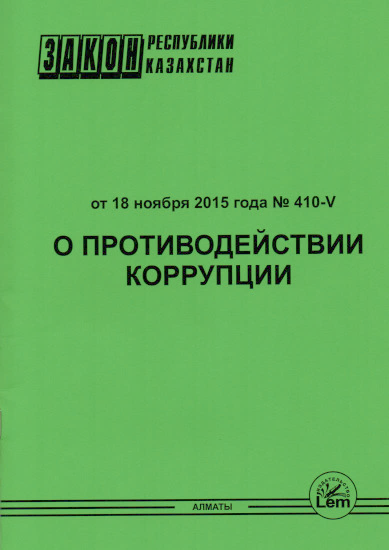 С 1 ЯНВАРЯ 2022 ГОДА
«АНТИКОРРУПЦИОННАЯ КОМПЛАЕНС-СЛУЖБА ОСУЩЕСТВЛЯЕТ СВОИ ПОЛНОМОЧИЯ НЕЗАВИСИМО ОТ ИСПОЛНИТЕЛЬНОГО ОРГАНА, ДОЛЖНОСТНЫХ ЛИЦ СУБЪЕКТА КВАЗИГОСУДАРСТВЕННОГО СЕКТОРА, ПОДОТЧЕТНА СОВЕТУ ДИРЕКТОРОВ, НАБЛЮДАТЕЛЬНОМУ СОВЕТУ (ПРИ ЕГО НАЛИЧИИ) ИЛИ ИНОМУ НЕЗАВИСИМОМУ ОРГАНУ УПРАВЛЕНИЯ И ЯВЛЯЕТСЯ НЕЗАВИСИМОЙ ПРИ ОБЕСПЕЧЕНИИ СОБЛЮДЕНИЯ ТРЕБОВАНИЙ ЗАКОНОДАТЕЛЬСТВА РЕСПУБЛИКИ КАЗАХСТАН О ПРОТИВОДЕЙСТВИИ КОРРУПЦИИ. КОМПЕТЕНЦИЯ, ОРГАНИЗАЦИЯ И ПОРЯДОК ДЕЯТЕЛЬНОСТИ АНТИКОРРУПЦИОННОЙ КОМПЛАЕНС-СЛУЖБЫ ОПРЕДЕЛЯЮТСЯ ВНУТРЕННИМ АКТОМ СУБЪЕКТА КВАЗИГОСУДАРСТВЕННОГО СЕКТОРА».
МЕТОДИЧЕСКИЕ РЕКОМЕНДАЦИИ ПО ОРГАНИЗАЦИИ ИНСТИТУТА АНТИКОРРУПЦИОННОГО КОМПЛАЕНСА
УТВЕРЖДЕНЫ 30 ДЕКАБРЯ 2020 ГОДА
КООРДИНАЦИЯ АНТИКОРРУПЦИОННОГО КОМПЛАЕНСА
ПРОЕКТ ТИПОВОГО ПОЛОЖЕНИЯ ОБ АНТИКОРРУПЦИОННЫХ КОМПЛАЕНС-СЛУЖБАХ
УСИЛЕНИЕ КООРДИНИРУЮЩЕЙ РОЛИ АГЕНТСТВА
РАЗРАБОТКА ВНУТРЕННЕЙ ПОЛИТИКИ ПРОТИВОДЕЙСТВИЯ КОРРУПЦИИ;
РАЗРАБОТКА ИНСТРУКЦИИ ПО ПРОТИВОДЕЙСТВИЮ КОРРУПЦИИ ДЛЯ РАБОТНИКОВ ОРГАНИЗАЦИИ;
ПРОДВИЖЕНИЕ КОРПОРАТИВНЫХ ЭТИЧЕСКИХ ЦЕННОСТЕЙ;
РАЗРАБОТКА И МОНИТОРИНГ ИСПОЛНЕНИЯ СТРУКТУРНЫМИ ПОДРАЗДЕЛЕНИЯМИ ВНУТРЕННЕЙ ПРОГРАММЫ ПРОТИВОДЕЙСТВИЯ КОРРУПЦИИ;
КООРДИНАЦИЯ ВНУТРЕННЕГО АНАЛИЗА КОРРУПЦИОННЫХ РИСКОВ;
УПРАВЛЕНИЕ КОРРУПЦИОННЫМИ РИСКАМИ В СУБЪЕКТЕ КВАЗИГОСУДАРСТВЕННОГО СЕКТОРА;
ВЫЯВЛЕНИЕ, МОНИТОРИНГ И УРЕГУЛИРОВАНИЕ КОНФЛИКТА ИНТЕРЕСОВ;
УРЕГУЛИРОВАНИЕ ВОПРОСОВ ПОДАРКОВ И ПРЕДСТАВИТЕЛЬСКИХ РАСХОДОВ В СУБЪЕКТЕ КВАЗИГОСУДАРСТВЕННОГО СЕКТОРА;
ПРОВЕРКА КОНТРАГЕНТОВ ПРИ ФИНАНСОВЫХ СДЕЛКАХ;
СЛУЖЕБНЫЕ ПРОВЕРКИ НА ОСНОВЕ ОБРАЩЕНИЙ (ЖАЛОБ);
ОТЧЕТНОСТЬ ПО ПРИНЯТЫМ АНТИКОРРУПЦИОННЫМ МЕРАМ В УПОЛНОМОЧЕННЫЙ ОРГАН ПО ПРОТИВОДЕЙСТВИЮ КОРРУПЦИИ И ДР.
3 ЯНВАРЯ ТЕКУЩЕГО ГОДА ГЛАВОЙ ГОСУДАРСТВА ПОДПИСАН ЗАКОН 
«О ВНЕСЕНИИ ИЗМЕНЕНИЙ И ДОПОЛНЕНИЙ В НЕКОТОРЫЕ ЗАКОНОДАТЕЛЬНЫЕ АКТЫ РЕСПУБЛИКИ КАЗАХСТАН ПО ВОПРОСАМ ПРОТИВОДЕЙСТВИЯ КОРРУПЦИИ И ОБЕСПЕЧЕНИЯ БЕЗОПАСНОСТИ ЛИЦ, ПОДЛЕЖАЩИХ ГОСУДАРСТВЕННОЙ ЗАЩИТЕ».
РАЗРАБОТКА И УТВЕРЖДЕНИЕ АГЕНТСТВОМ ТИПОВОГО ПОЛОЖЕНИЯ ОБ АНТИКОРРУПЦИОННЫХ КОМПЛАЕНС-СЛУЖБАХ В СУБЪЕКТАХ КВАЗИГОСУДАРСТВЕННОГО СЕКТОРА;

КООРДИНАЦИЯ ДЕЯТЕЛЬНОСТИ СУБЪЕКТОВ КВАЗИГОСУДАРСТВЕННОГО СЕКТОРА В ВОПРОСАХ ПРЕДУПРЕЖДЕНИЯ КОРРУПЦИИ
ОПРЕДЕЛЯЮТСЯ КВАЛИФИКАЦИОННЫЕ ТРЕБОВАНИЯ ДЛЯ РУКОВОДИТЕЛЕЙ АНТИКОРРУПЦИОННЫХ КОМПЛАЕНС-СЛУЖБ
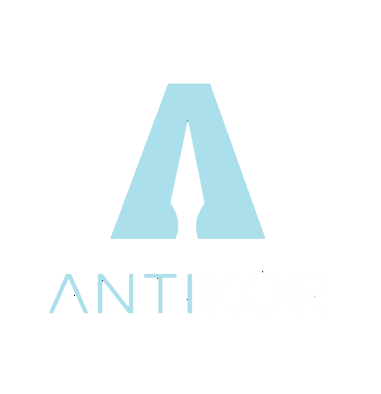 АНТИКОРРУПЦИОНЫЙ КОМПЛАЕНС
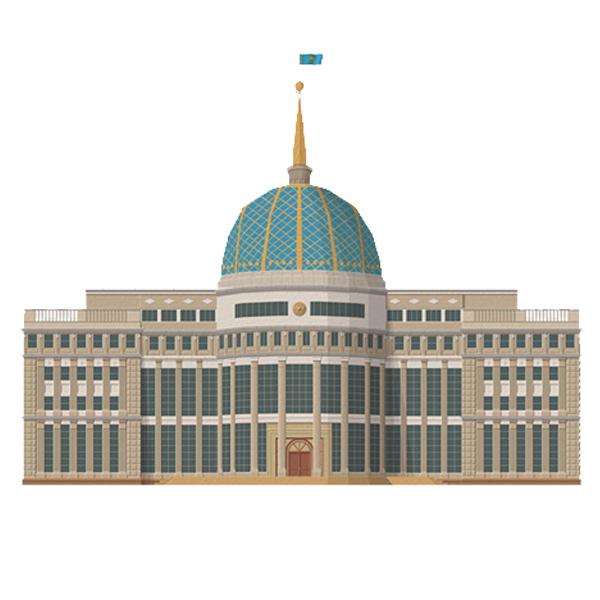 «Обратите отдельное внимание на противодействие корпоративной коррупции…» 

– из выступления Президента Республики Казахстан 
К. Токаева на встрече с представителями отечественного бизнеса от 21 января т.г.
ПО СТРАНЕ ДЕЙСТВУЕТ ПОРЯДКА 6118 АНТИКОРРУПЦИОННЫХ 
КОМПЛАЕНС-СЛУЖБ
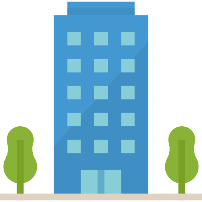 НА УРОВНЕ 
ЦГО 
345
НА УРОВНЕ 
МИО 
5619
НА УРОВНЕ 
НАЦКОМПАНИЙ 
154
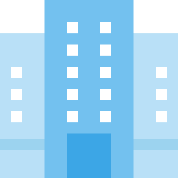 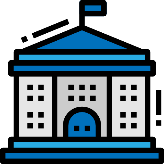 ЛИЦА, ПОДПАДАЮЩИЕ ПОД АНТИКОРРУПЦИОННЫЕ ОГРАНИЧЕНИЯ В КВАЗИГОС СЕКТОРЕ
ЛИЦА, ВЫПОЛНЯЮЩИЕ УПРАВЛЕНЧЕСКИЕ ФУНКЦИИ (ПЕРВЫЕ РУКОВОДИТЕЛИ И ИХ ЗАМЕСТИТЕЛИ)
ЛИЦА - ПРИНИМАЮЩИЕ РЕШЕНИЕ ПО ОРГАНИЗАЦИИ И ПРОВЕДЕНИЮ ЗАКУПОК
ЛИЦА ПРИНИМАЮЩИЕ РЕШЕНИЕ ЗА ОТБОР И РЕАЛИЗАЦИЮ ПРОЕКТОВ, ФИНАНСИРУЕМЫХ ИЗ СРЕДСТВ ГОСУДАРСТВЕННОГО БЮДЖЕТА И НАЦИОНАЛЬНОГО ФОНДА
ЧЛЕНЫ СЕМЕЙ, КОТОРЫЕ НЕ ВПРАВЕ ПОЛУЧАТЬ МАТЕРИАЛЬНОЕ ВОЗНАГРАЖДЕНИЕ, ПОДАРКИ ИЛИ УСЛУГИ ЗА ДЕЙСТВИЯ ЛИБО БЕЗДЕЙСТВИЯ
СУБЪЕКТЫ КОРРУПЦИИ
АНТИКОРРУПЦИОННЫЕ ОГРАНИЧЕНИЯ
ПРИНЯТИЕ МАТЕРИАЛЬНОГО ВОЗНАГРАЖДЕНИЯ, ПОДАРКОВ ИЛИ УСЛУГ ЗА ДЕЙСТВИЯ (БЕЗДЕЙСТВИЕ) В ПОЛЬЗУ ЛИЦ, ИХ ПРЕДОСТАВИВШИХ, ЕСЛИ ТАКИЕ ДЕЙСТВИЯ ВХОДЯТ В СЛУЖЕБНЫЕ ПОЛНОМОЧИЯ ЛИЦ;
ОСУЩЕСТВЛЕНИЕ ДЕЯТЕЛЬНОСТИ, НЕ СОВМЕСТИМОЙ С ВЫПОЛНЕНИЕМ ГОСУДАРСТВЕННЫХ ФУНКЦИЙ;
НЕДОПУСТИМОСТЬ СОВМЕСТНОЙ СЛУЖБЫ (РАБОТЫ) БЛИЗКИХ РОДСТВЕННИКОВ, СУПРУГОВ И СВОЙСТВЕННИКОВ;
ИСПОЛЬЗОВАНИЕ СЛУЖЕБНОЙ И ИНОЙ ИНФОРМАЦИИ, НЕ ПОДЛЕЖАЩЕЙ ОФИЦИАЛЬНОМУ РАСПРОСТРАНЕНИЮ, В ЦЕЛЯХ ПОЛУЧЕНИЯ ИЛИ ИЗВЛЕЧЕНИЯ ИМУЩЕСТВЕННЫХ И НЕИМУЩЕСТВЕННЫХ БЛАГ И ПРЕИМУЩЕСТВ;
ОТКРЫТИЕ И ВЛАДЕНИЕ СЧЕТАМИ (ВКЛАДАМИ) В ИНОСТРАННЫХ БАНКАХ, РАСПОЛОЖЕННЫХ ЗА ПРЕДЕЛАМИ РЕСПУБЛИКИ КАЗАХСТАН
ОТВЕТСТВЕННОСТЬ ЗА ДАЧУ И ПОЛУЧЕНИЕ ПОДАРКОВ
УГОЛОВНАЯ ОТВЕТСТВЕННОСТЬ
ОТ 20-КРАТНОГО ШТРАФА
ДО 15 ЛЕТ ЛИШЕНИЯ СВОБОДЫ
СТ. 366, 367 (УК РК)
2 
МРП
СУБЪЕКТЫ 
КОРРУПЦИИ
АДМИНИСТРАТИВНАЯ ОТВЕТСТВЕННОСТЬ
СТ. 677, 678 (КОАП РК)
ШТРАФ ОТ 600 ДО 1500 МРП
СТ. 509 НЕ ДОПУСКАЕТСЯ ДАРЕНИЕ  ПОДАРКОВ ГОСУДАРСТВЕННЫМ СЛУЖАЩИМ И ИНЫМ ЛИЦАМ, ПРИНЯВШИМ НА СЕБЯ АНТИКОРРУПЦИОННЫЕ ОГРАНИЧЕНИЯ
ГРАЖДАНСКИЙ КОДЕКС
ИНЫЕ 
ЛИЦА
СТ. 247. ПОЛУЧЕНИЕ НЕЗАКОННОГО ВОЗНАГРАЖДЕНИЯ (УК РК)
ОТ ШТРАФА 120 МРП
ДО 2 ЛЕТ ЛИШЕНИЯ СВОБОДЫ
УГОЛОВНАЯ ОТВЕТСТВЕННОСТЬ
15
за 2022 год
УГОЛОВНО-ПРАВОВЫЕ МЕРЫ
В СУД НАПРАВЛЕНО
ВОЗМЕЩЕННЫЙ УЩЕРБ
ЗАРЕГИСТРИРОВАНО
ОСУЖДЕНО
37% ОКОНЧЕННЫХ РАССЛЕДОВАНИЕМ
УГОЛОВНЫХ ДЕЛ
1118

КОРРУПЦИОННЫХ
ПРАВОНАРУШЕНИЙ * из 1588 уголовных
498
ЛИЦ
91%
ПРАВООХРАНИТЕЛЬНЫЕОРГАНЫ
СИСТЕМНАЯ
КОРРУПЦИЯ
СУДЕБНЫЕ ОРГАНЫ
КВАЗИГОССЕКТОР
осуждено 2 судей
осуждено 
37 
лиц
осуждено 
91 
лицо
расследование
в отношении 
3 судей
65
фактов
16
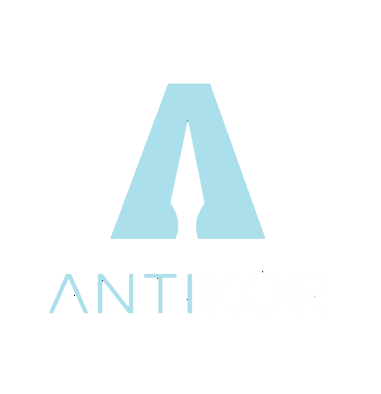 БЛАГОДАРЮ ЗА ВНИМАНИЕ!